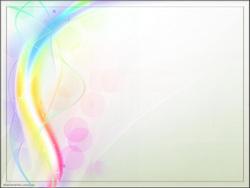 СП детский сад «Светлячок» ГБОУ СОШ №1 им. И. М. Кузнецова, с. Большая Черниговка
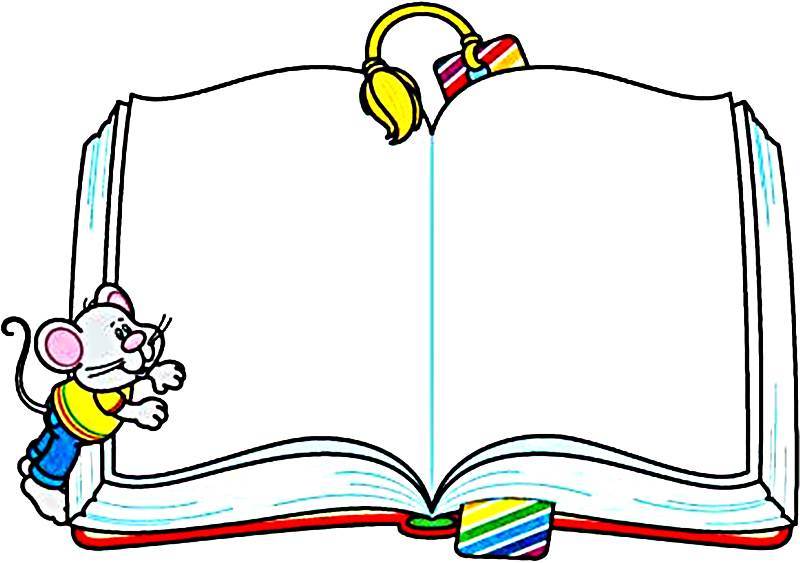 В  мире    книги
Выполнила воспитатель: Карабаева Т. Н.
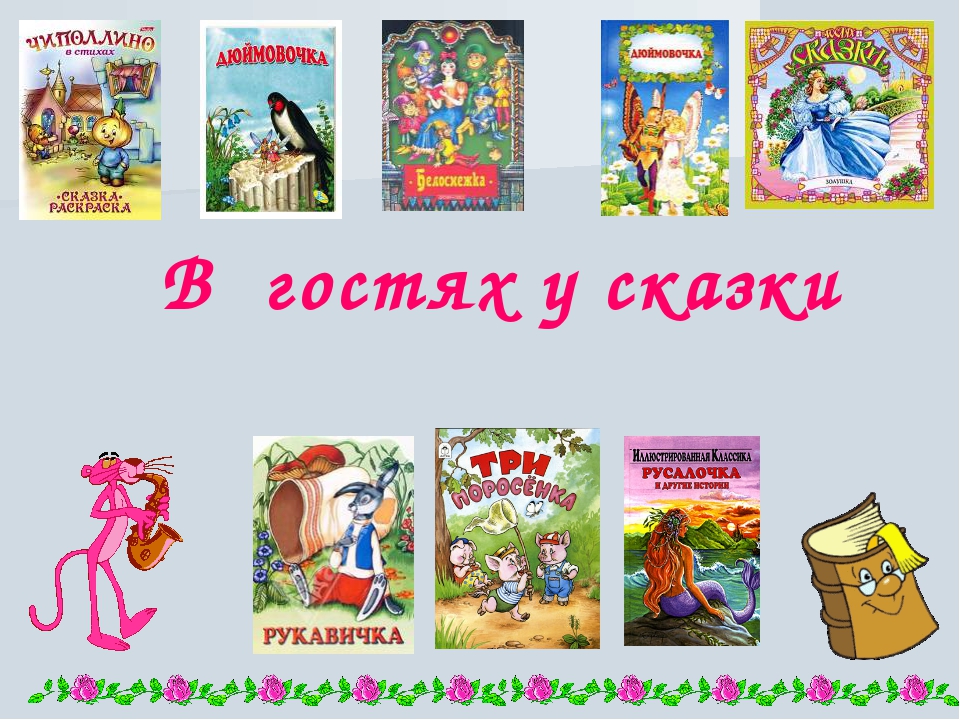 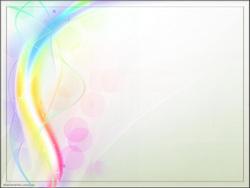 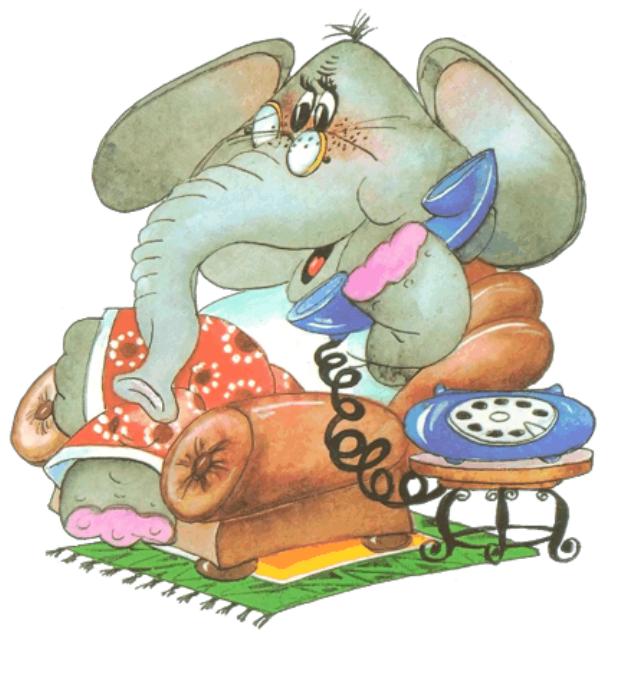 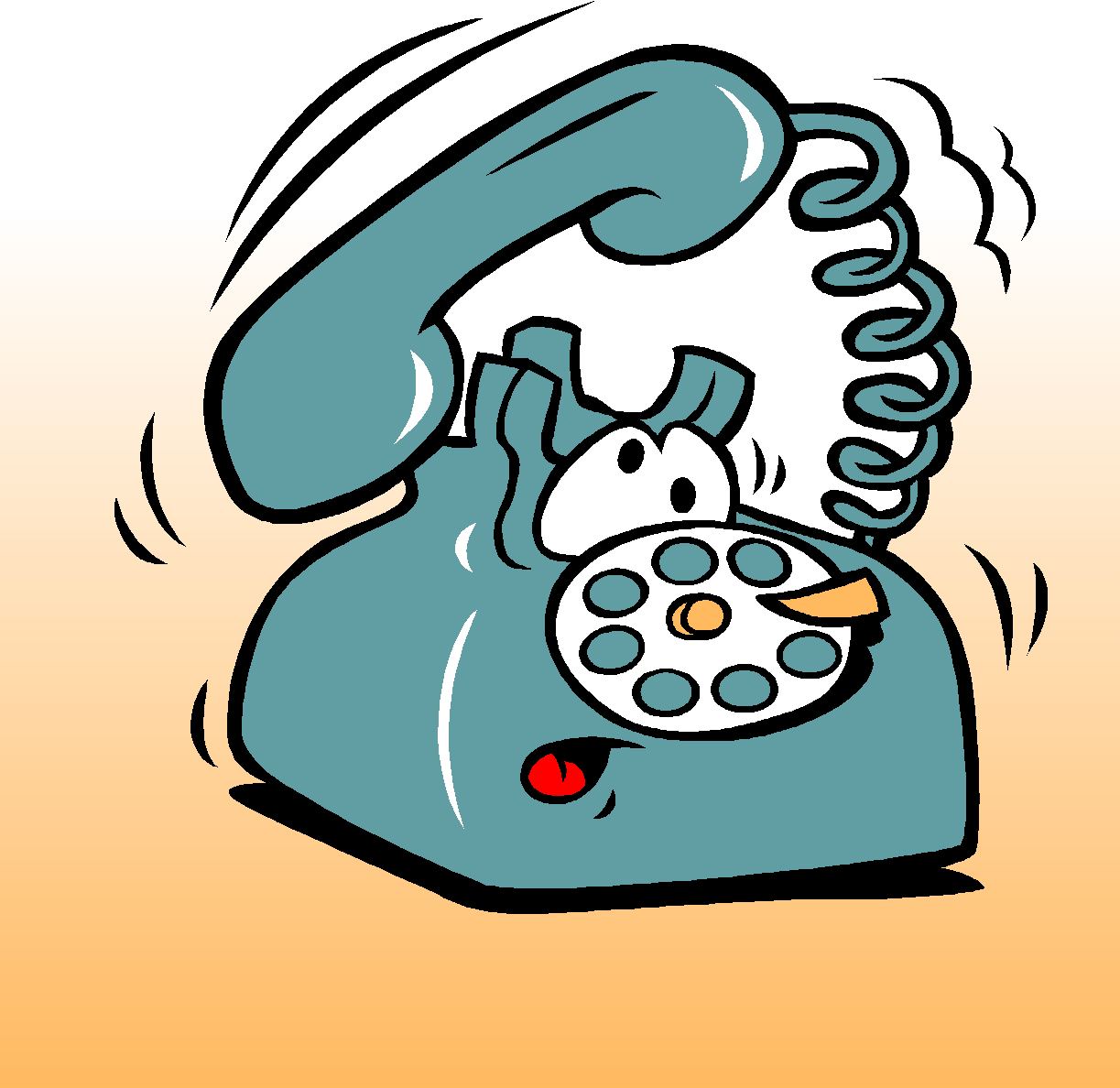 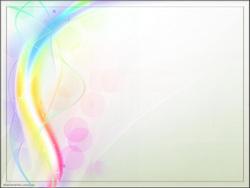 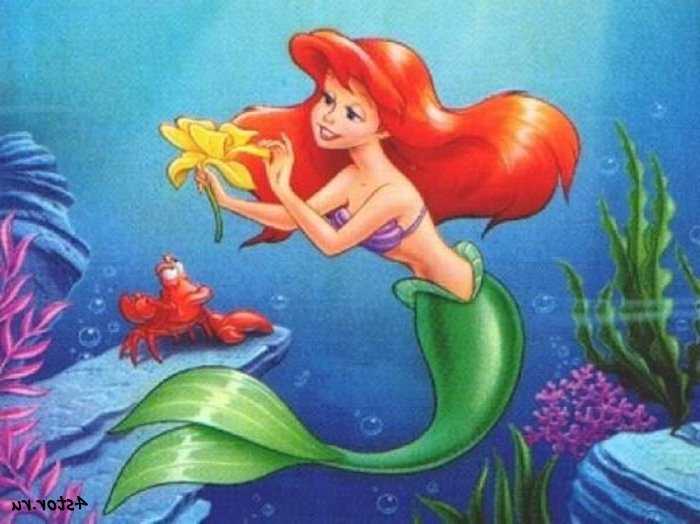 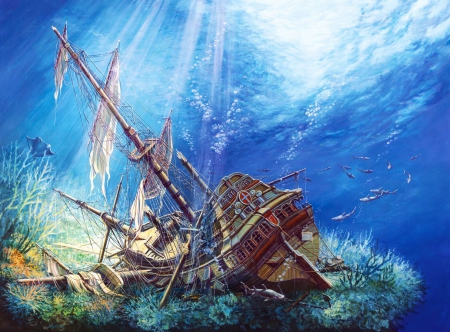 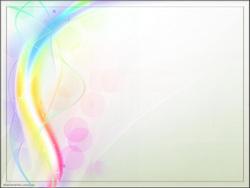 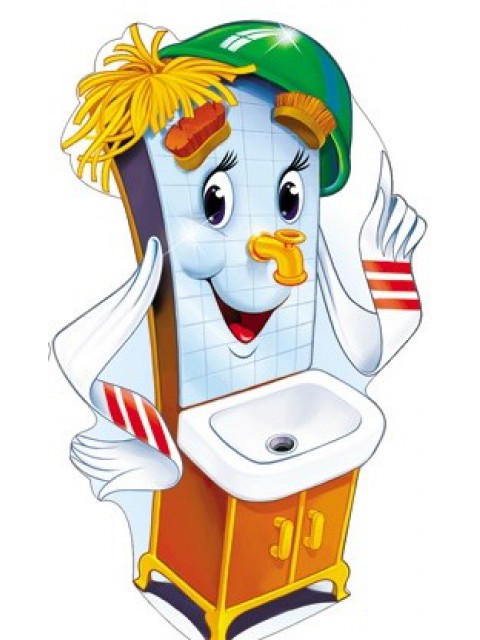 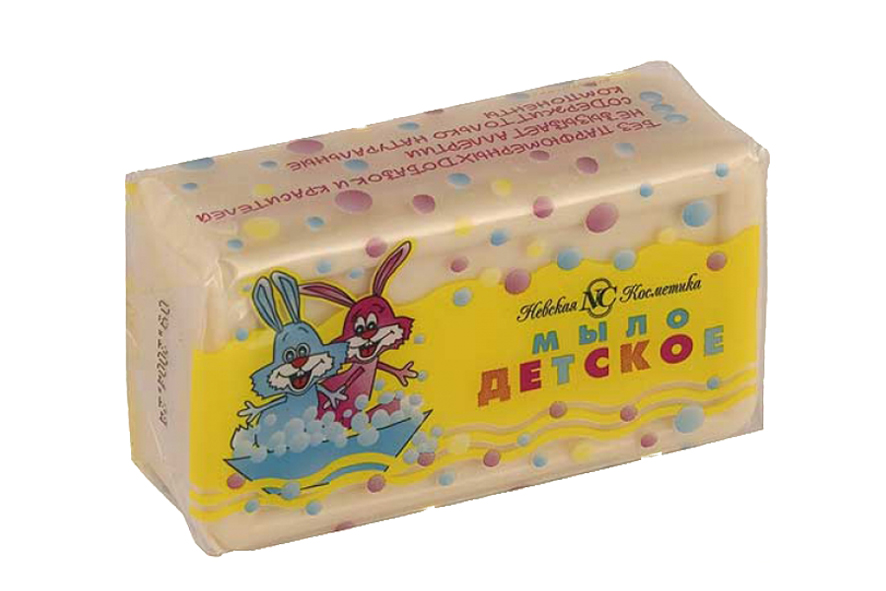 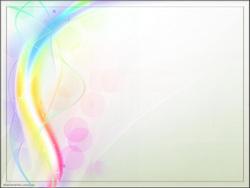 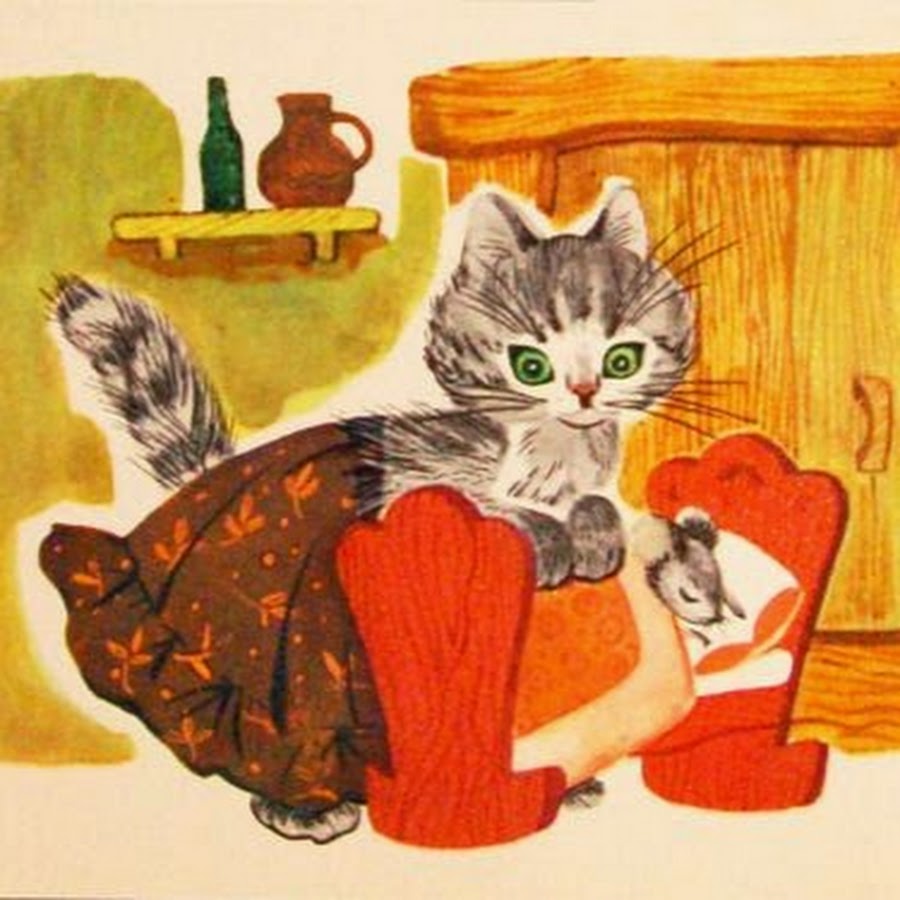 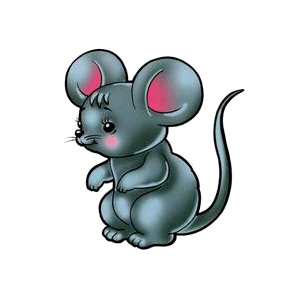 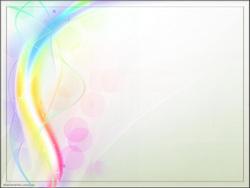 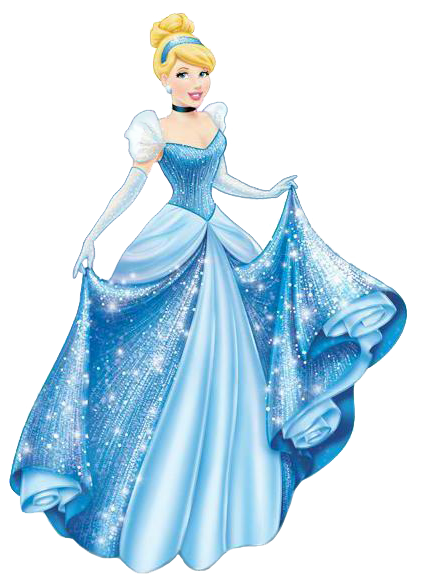 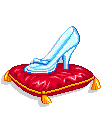 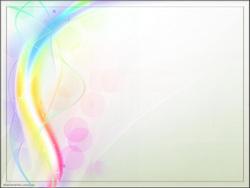 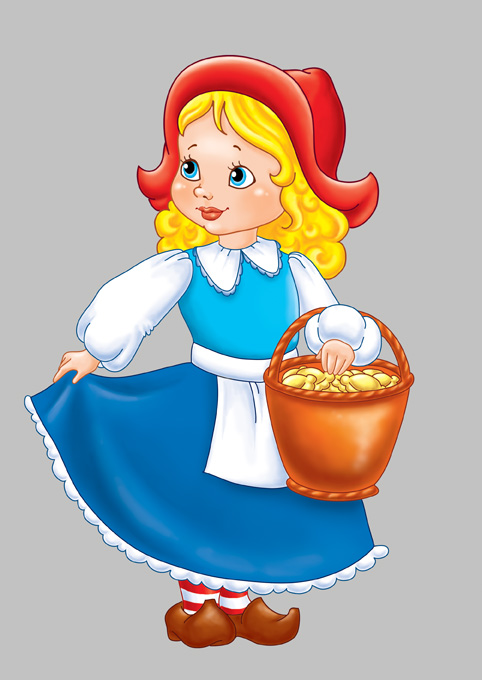 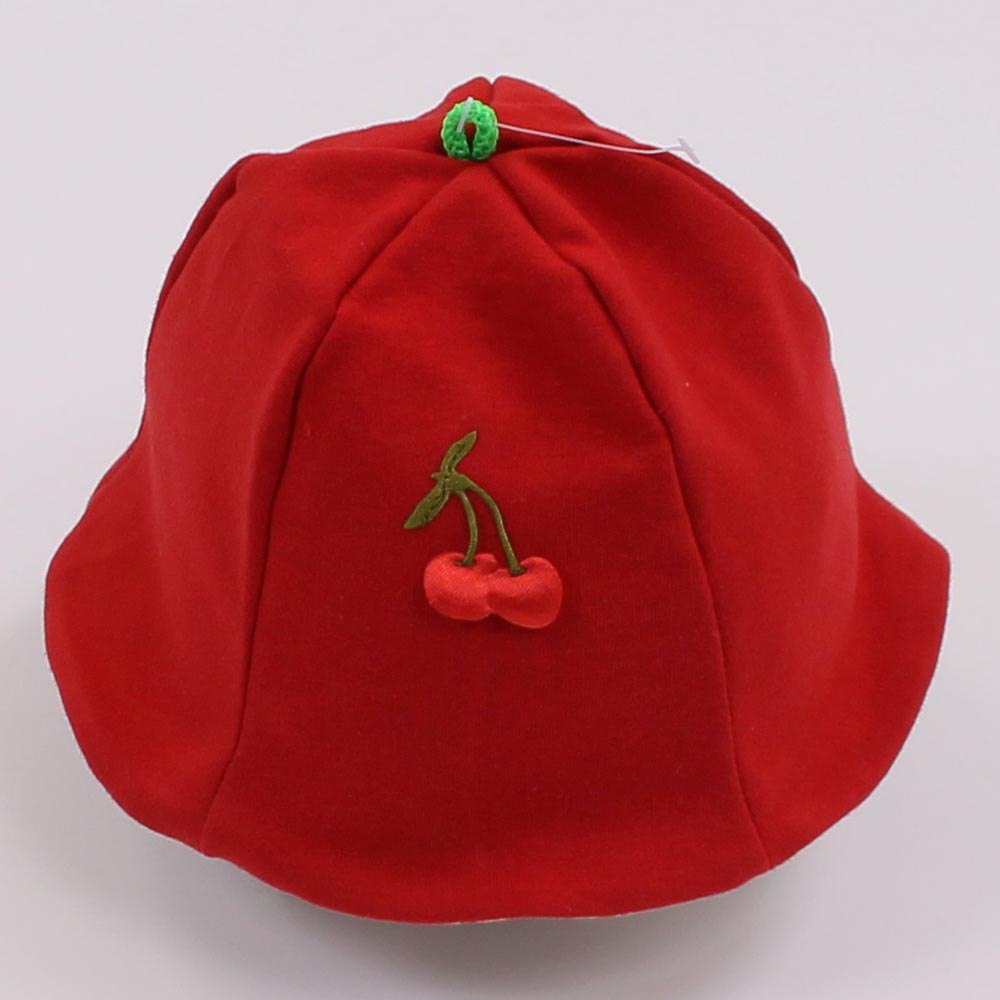 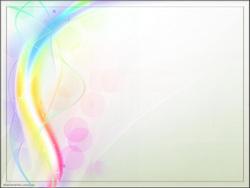 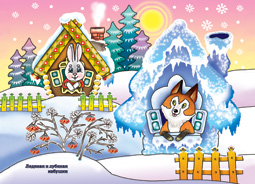 Дом растаял ледяной –Попросилась в лубяной.Приютил ее зайчишка,Сам остался без домишка.Зайцу петушок помог.Лису выгнать за порог.
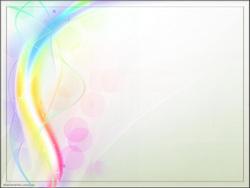 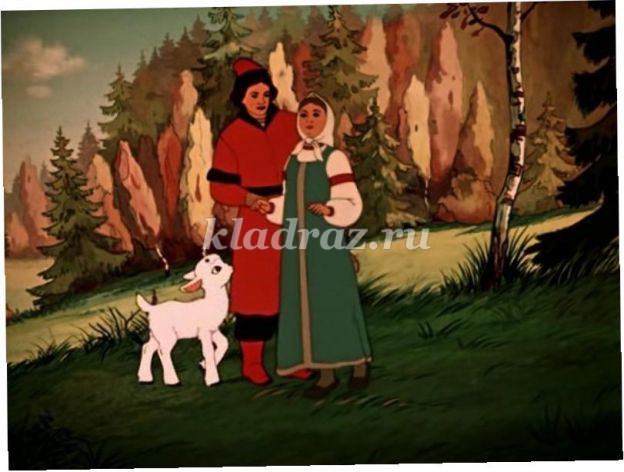 Говорила ведь сестрица:«Пить из лужи не годится».Не послушался сестру,Стал козленочком к утру.
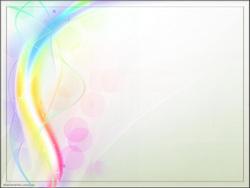 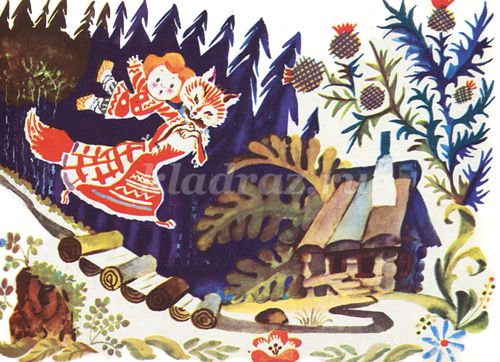 «Помогите! У меня лиса забрала ложечку точенную!»
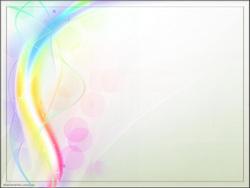 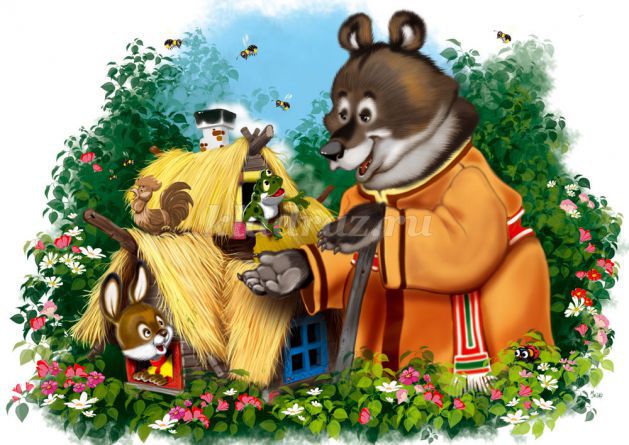 Мышка дом себе нашла,Мышка добрая была:В доме том в конце концовСтало множество жильцов.
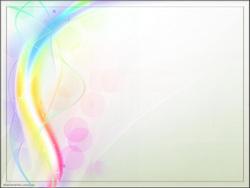 Спасибо за внимание!
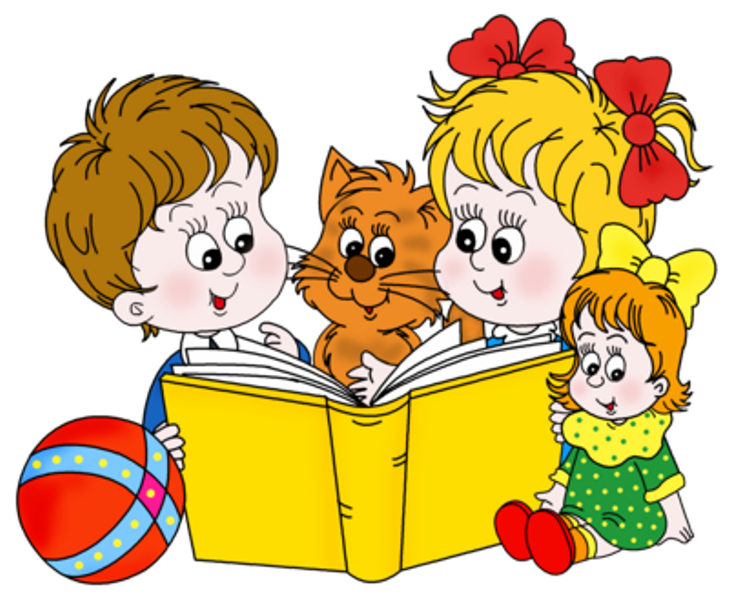